Keeping the Community in HCBS Funded Services:
Understanding and Commenting on the Statewide Transition Plan
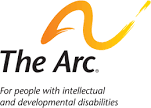 Welcome
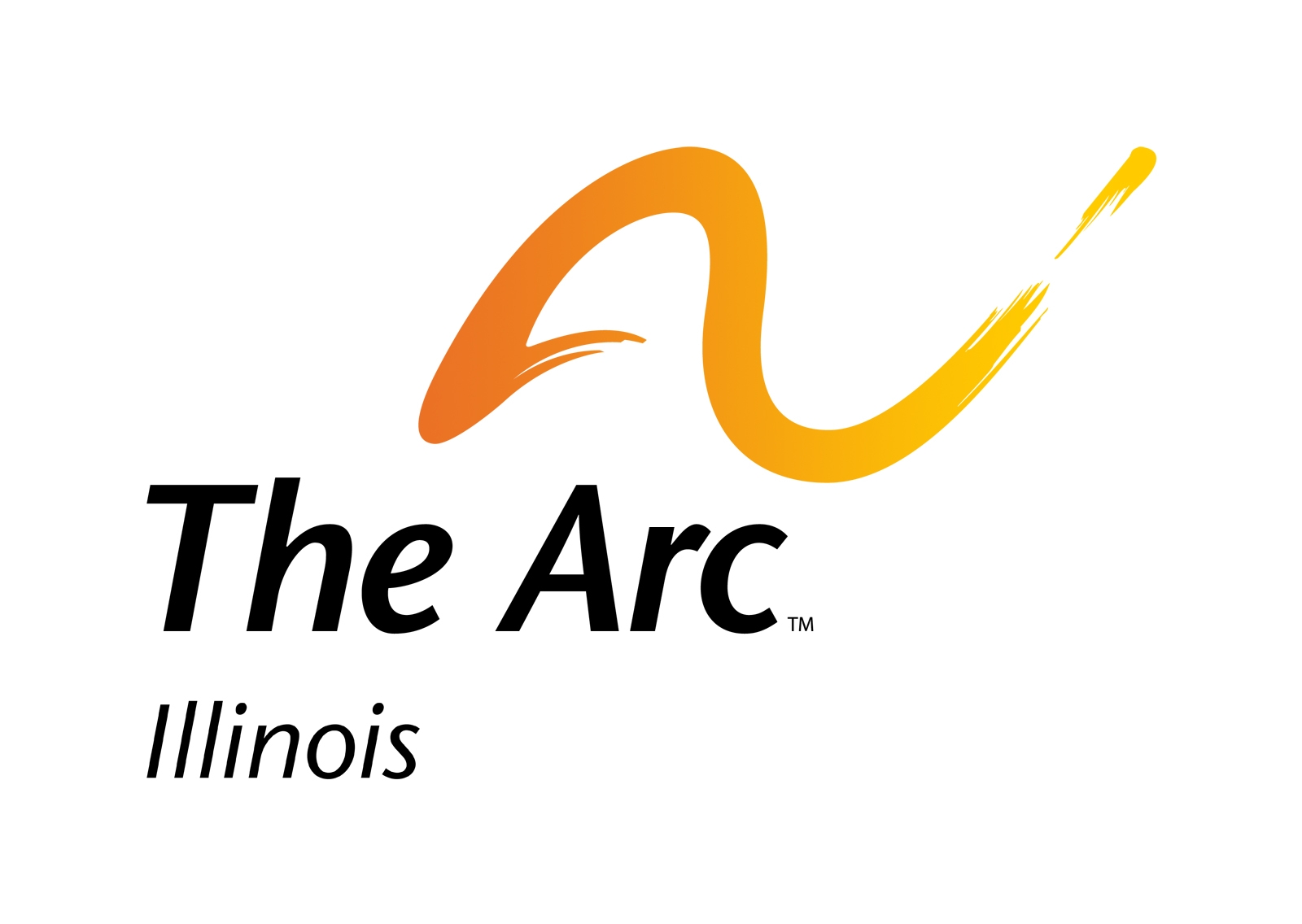 Todays Speakers
Meg Cooch, Arc of Illinois
Mariel Hamer, ICDD
Nicole Jorwic, Arc of the US
Kim Mercer-Schleider, ICDD
Leanne Mull, Blue Tower Solutions, Inc. 
Carl Nave, Self Advocate
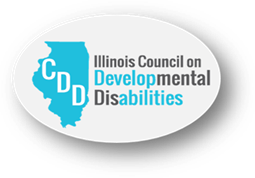 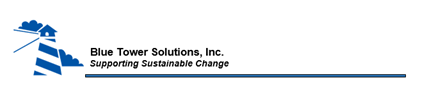 What We Will Talk About Today
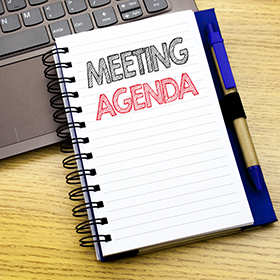 The HCBS Settings Final Rule Refresher
What is Happening with HCBS at the Federal Level
Main Points of the Illinois Transition Plan
Making Your Voice Heard
Questions
This Photo by Unknown Author is licensed under CC BY
The Home and Community Based 
Settings Final Rule
[Speaker Notes: Over arching information about the rule.  Centers for Medicaid and Medicare.  The Federal Government Created the Final rule to clarify what  they consider home and community-based services.  An institution is a  mindset not a place.  .]
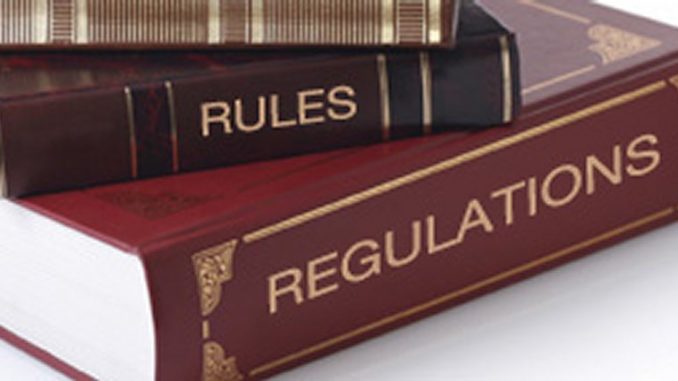 The Final Rule in Illinois
Rules apply to 
Provider Owned 
or 
Controlled Settings
This Photo by Unknown Author is licensed under CC BY
[Speaker Notes: The rule basics when it started, the first thing, conflict free case management person centered planning required in 2014 implemented in Illinois 2016.  Original implementation for the rest of the rule  March 17, 2019.  Please keep in mind that everything we are talking a bout should be in place right now.  Currently four states do not have approved transition plans.  Illinois is one.  The great news is you can make many of these changes right now in residential and day program,.]
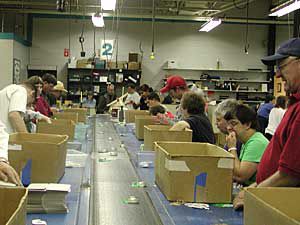 In Illinois this includes:
CILA 
Day Services
Workshop
This Photo by Unknown Author is licensed under CC BY-NC
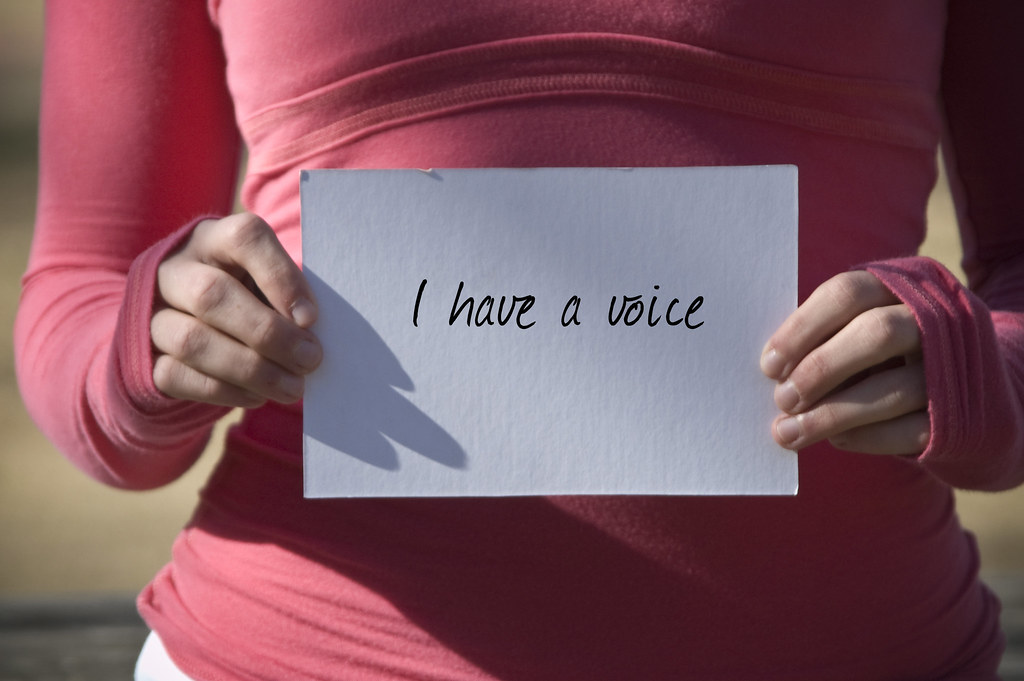 Person Centered Planning
Must contain the person’s hopes, dreams and INPUT!
Not a once and done
Must be in a format that the person can understand
This Photo by Unknown Author is licensed under CC BY-SA-NC
[Speaker Notes: Person centered planning]
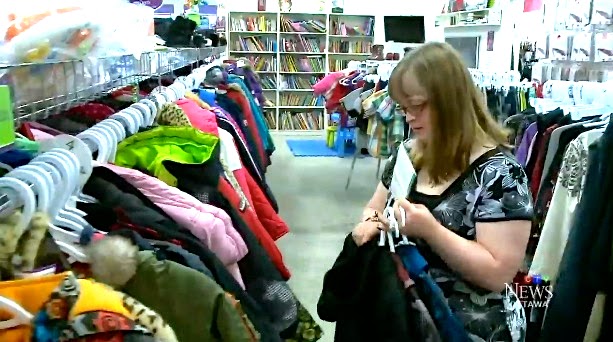 The Basics
The Rule defines the qualities of a home and community-based setting.

The Rule defines settings that are NOT community-based.

The Rule defines integration in the greater community AND supports full access of people receiving Medicaid HCBS to the greater community.

The setting is selected from options that include non-disability specific settings
This Photo by Unknown Author is licensed under CC BY-NC-ND
[Speaker Notes: Drill down on the rule

About Funding- does not include ICF/DD’s because they  do not receive HCBS funding]
Settings must also promote:
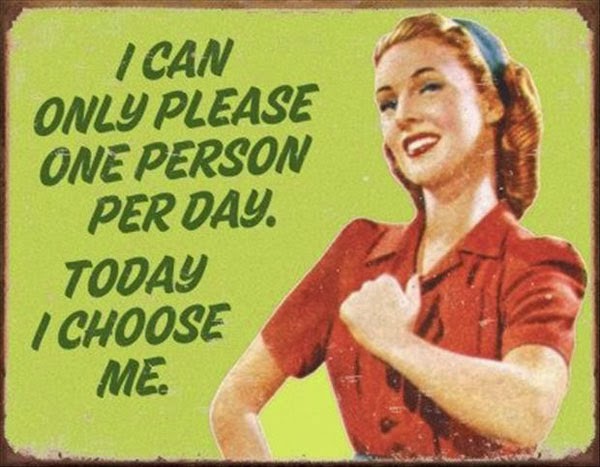 Individual initiative 
(People deciding what they want for themselves)

Autonomy (Being as independent as you want)

Choices (Deciding what you want)
This Photo by Unknown Author is licensed under CC BY-SA-NC
A Lease
[Speaker Notes: Everyone in residential will have a lease.  Tavarus- talk about what is included in your lease.  Leanne talk about what should be included in leases for people in Cila- Decorations, house rules  etc.  If it is not in your lease where you live it should not be in theirs.  
Talk about house rules
No eating other than kitchen
Pop machine in the dining room
Bedtimes]
Privacy
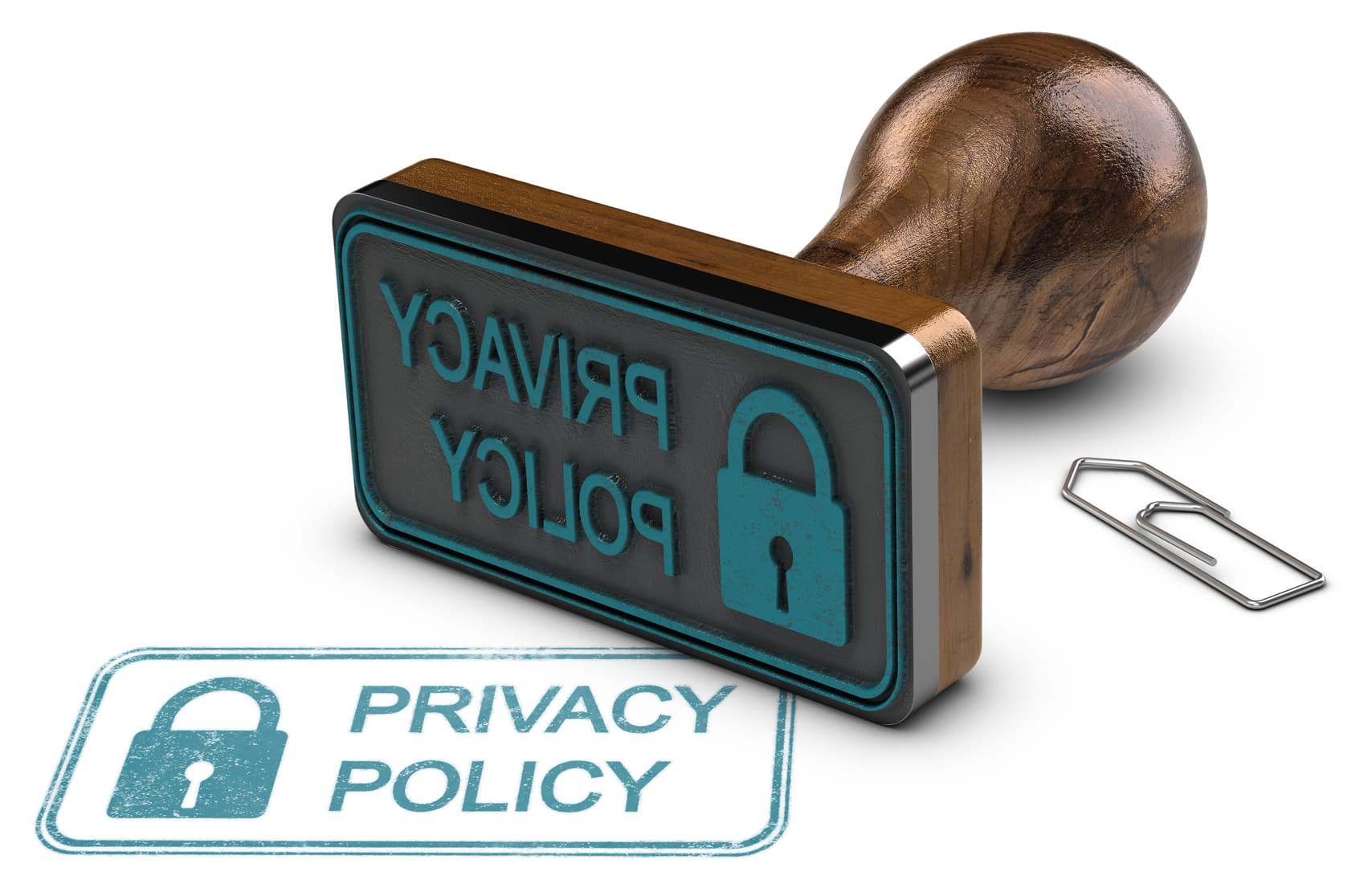 [Speaker Notes: Right to privacy]
Keys to room/home
[Speaker Notes: keys]
Some Choices include…
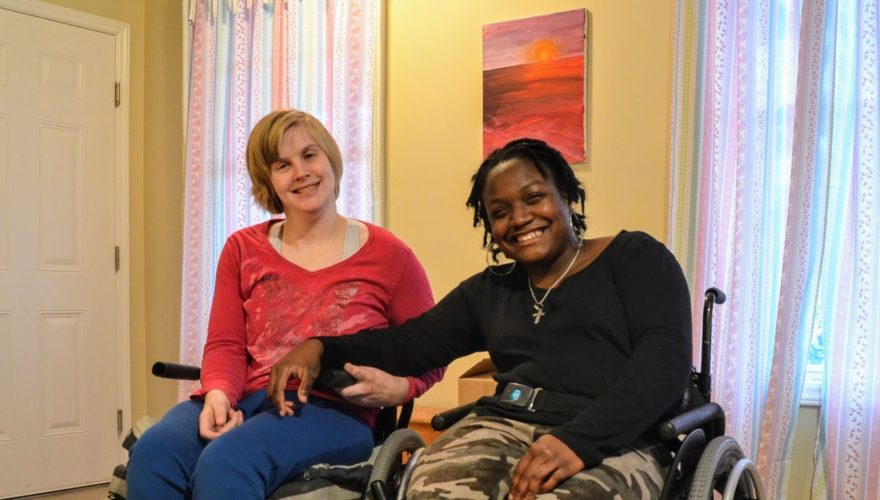 Who to Live With  (Housemate)
Where to Live 
Your Own Room
This Photo by Unknown Author is licensed under CC BY-ND
[Speaker Notes: Choice of roommate Isc is required to ask where someone wants to live and honor that request
Satisfied 
Own room or roommate]
Decorating
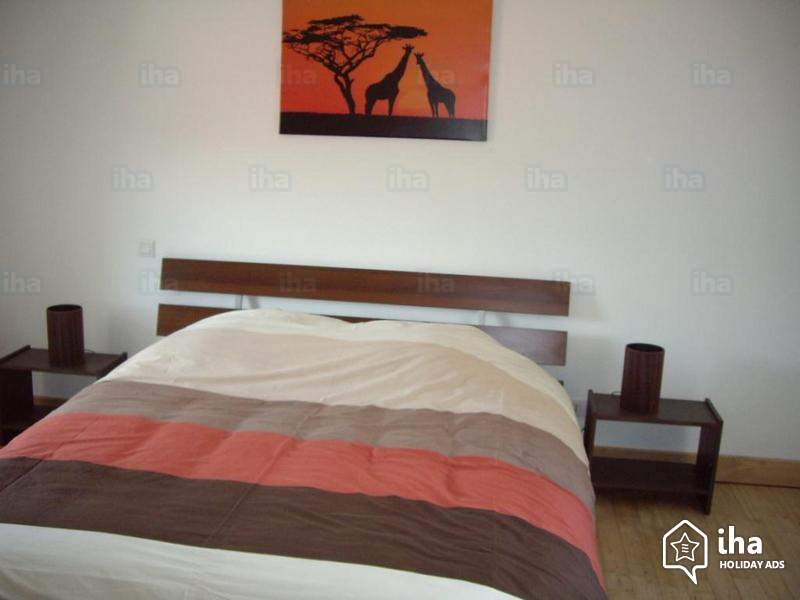 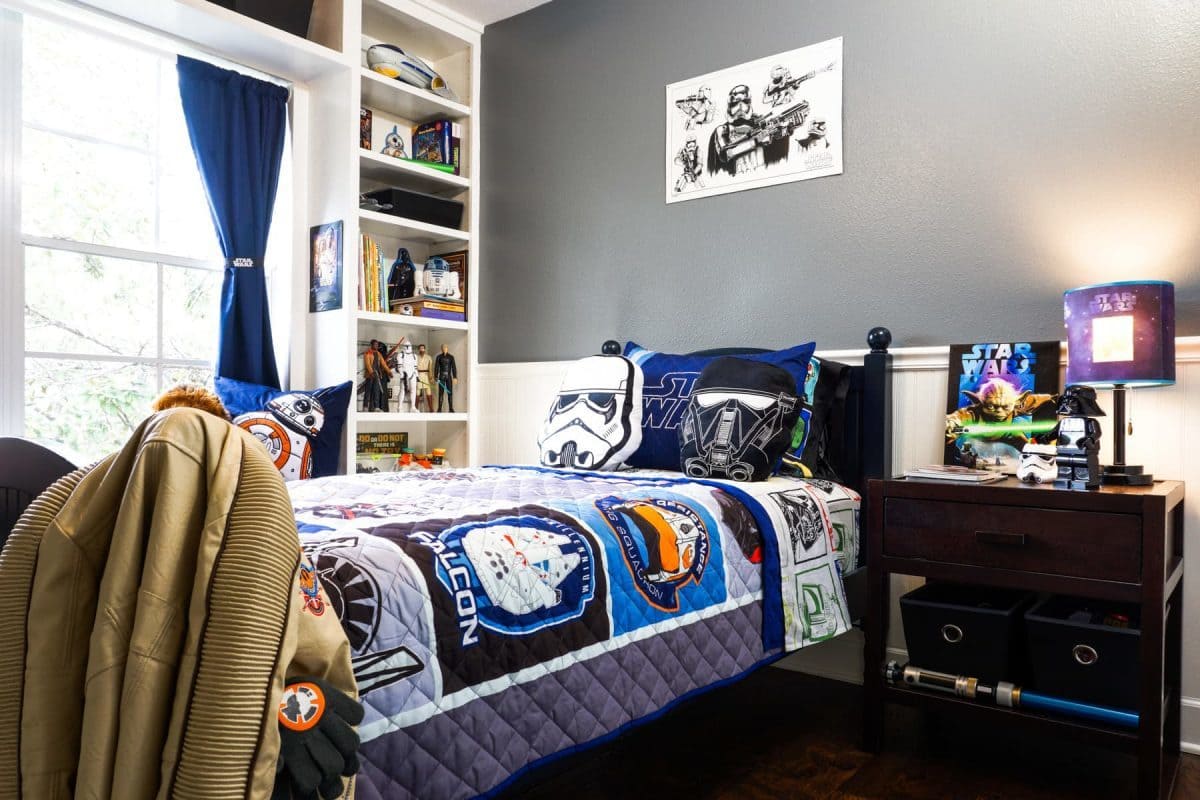 This Photo by Unknown Author is licensed under CC BY
This Photo by Unknown Author is licensed under CC BY-ND
[Speaker Notes: Decorating  who decorates your room? Your house?]
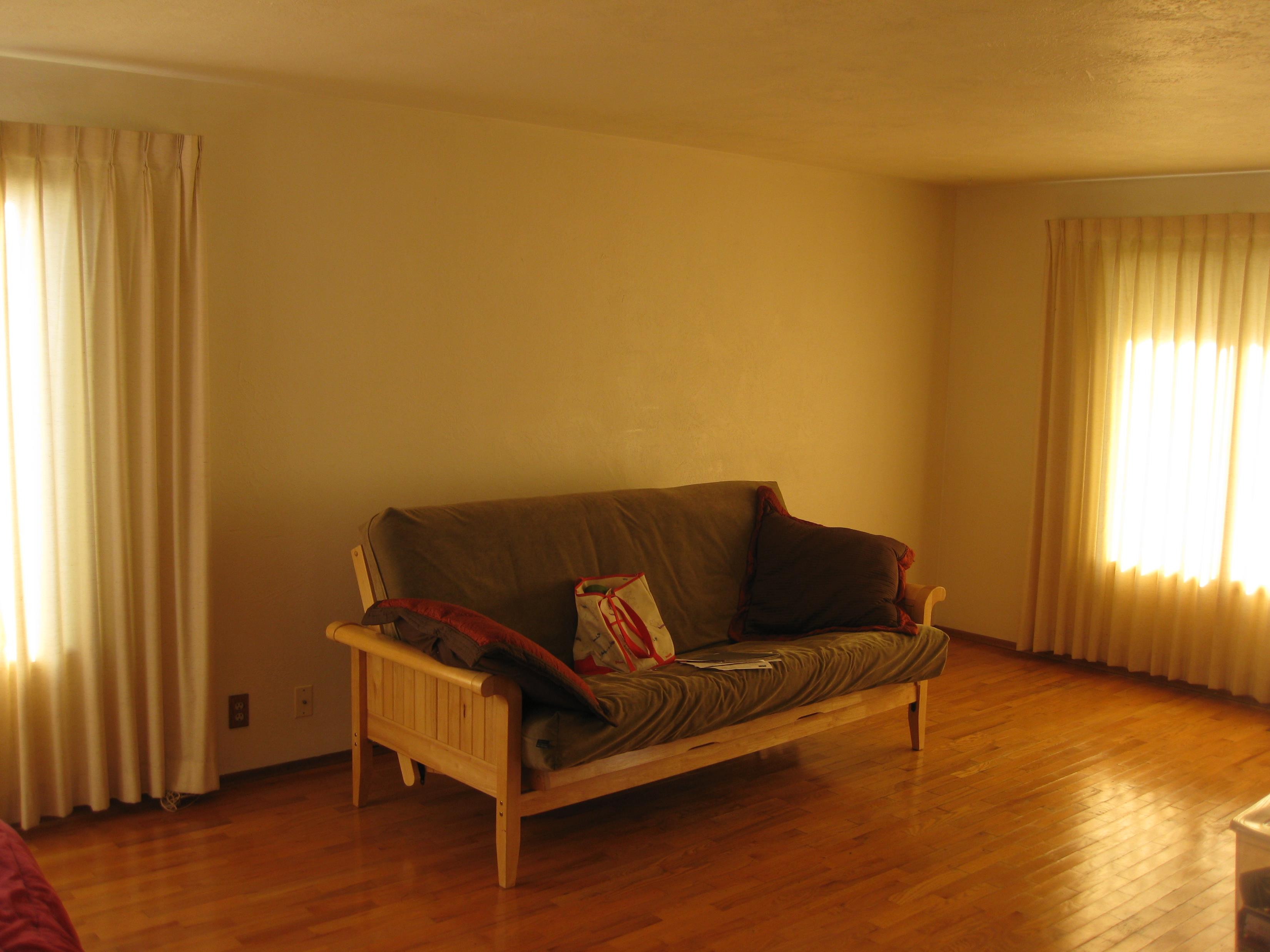 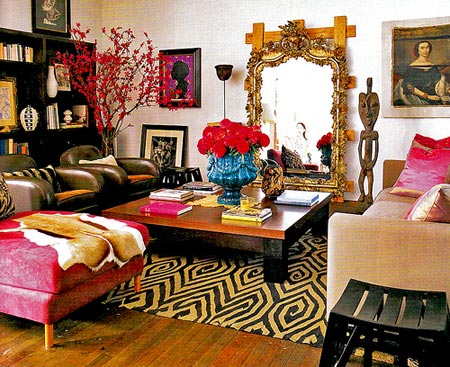 Decorating
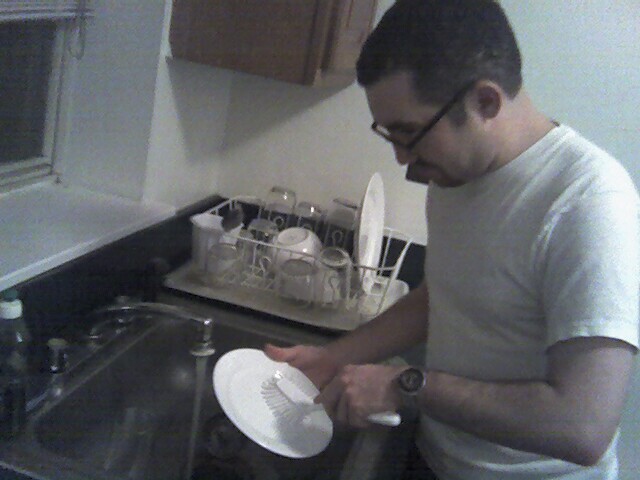 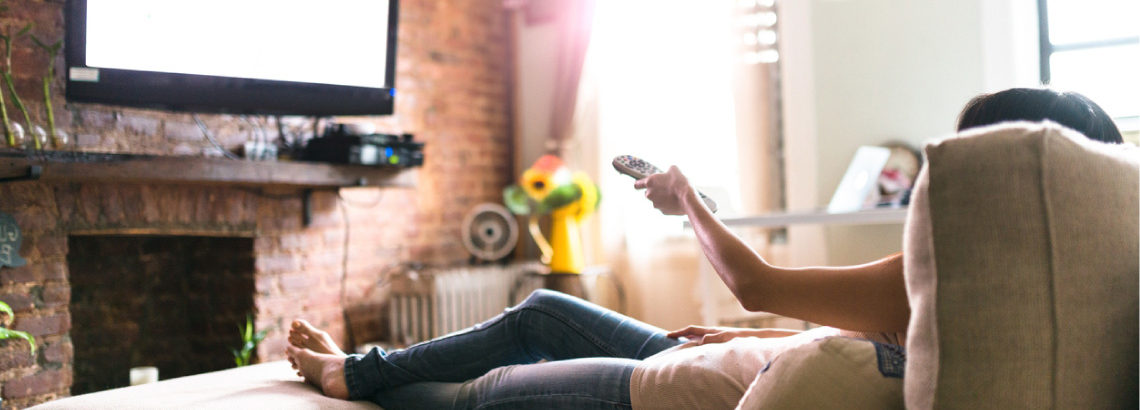 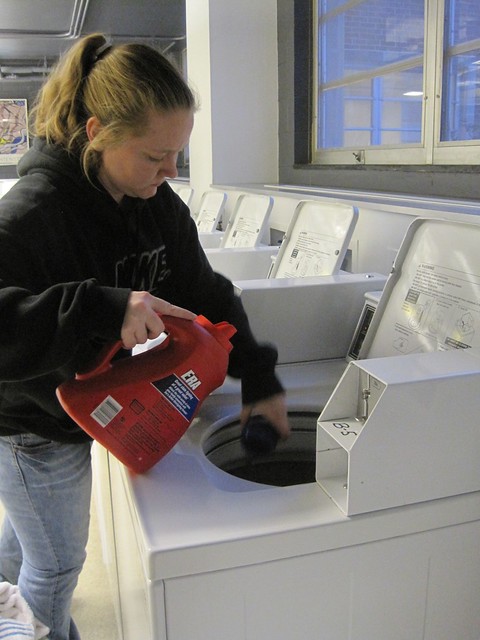 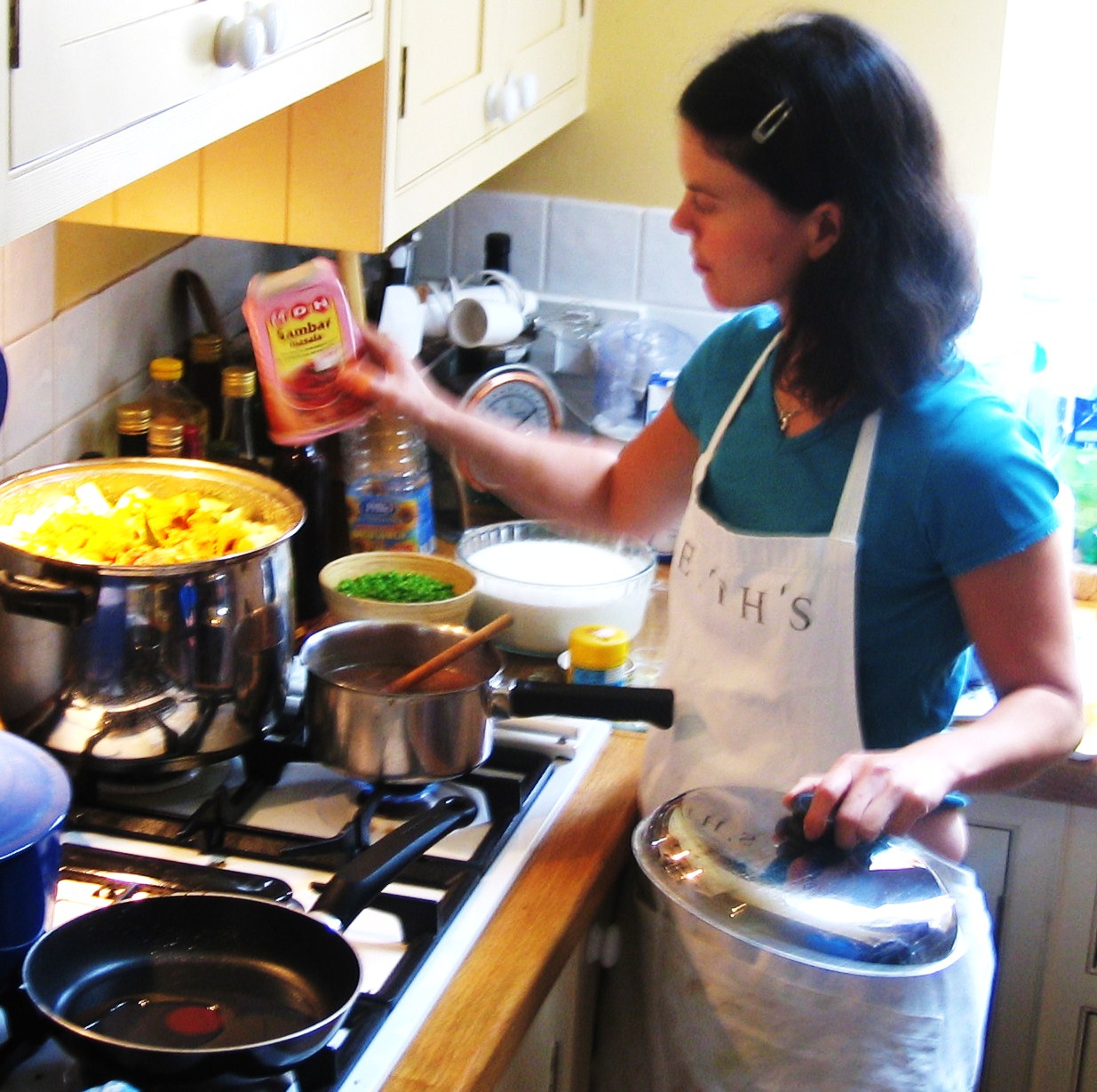 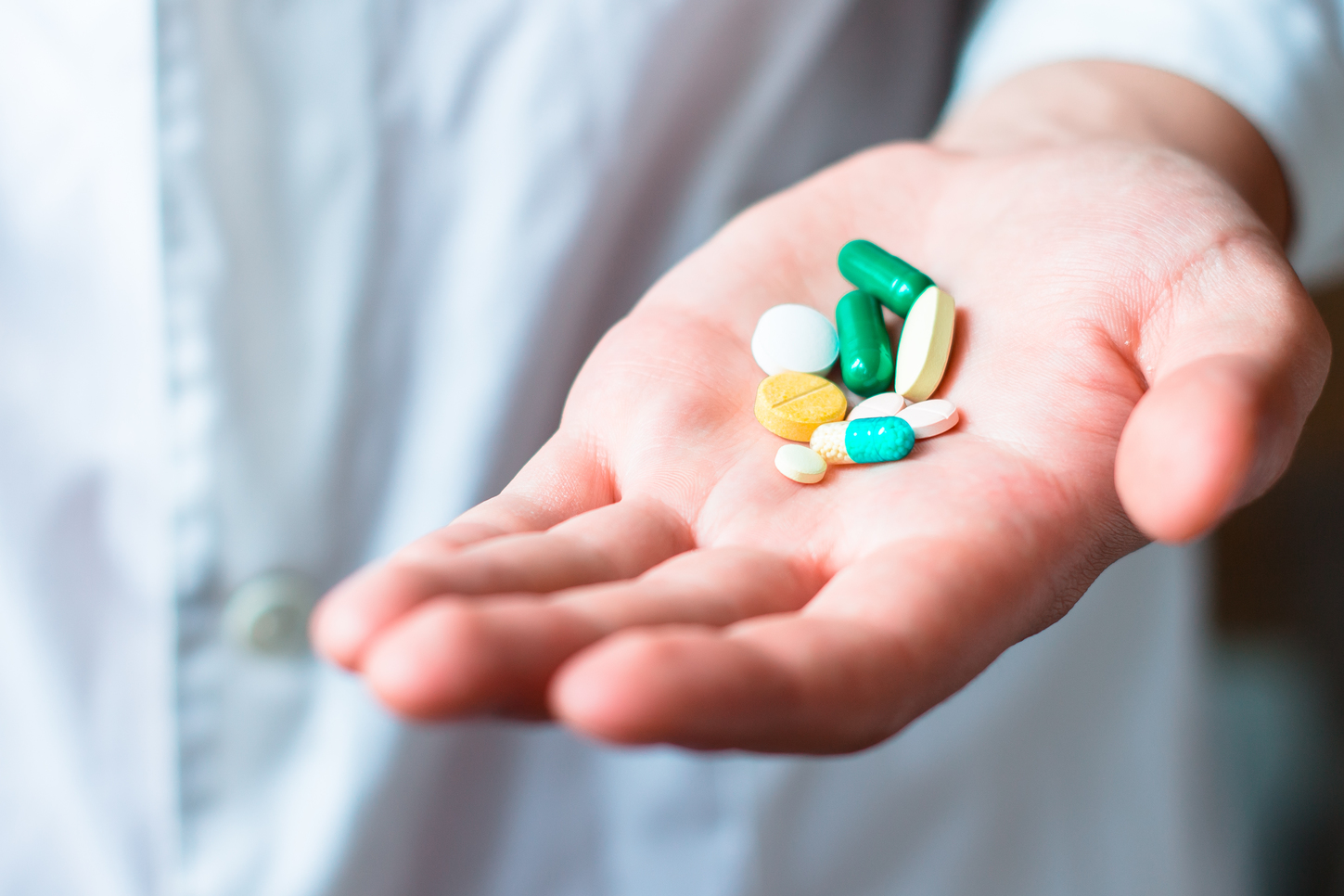 Control of schedule and activities
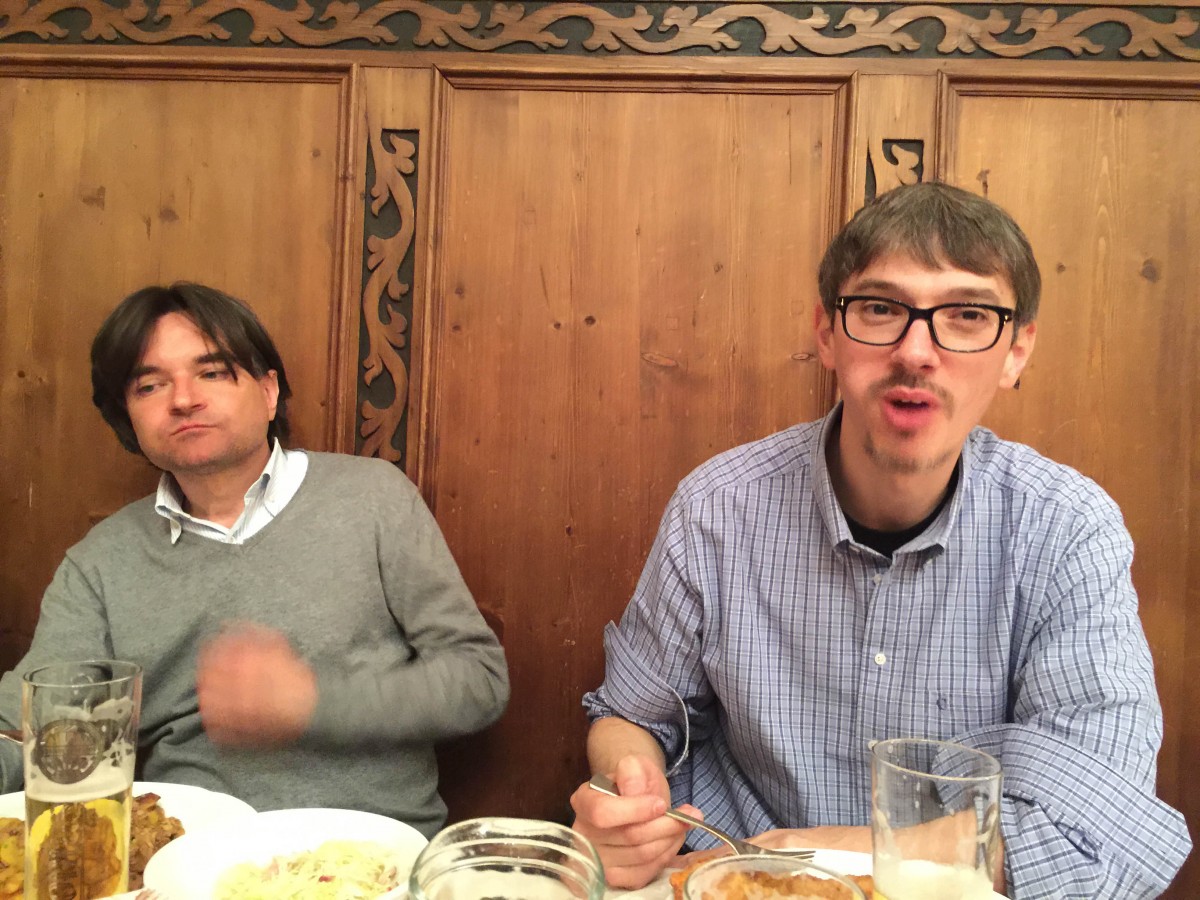 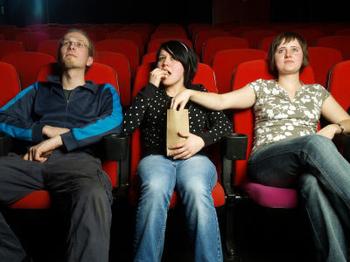 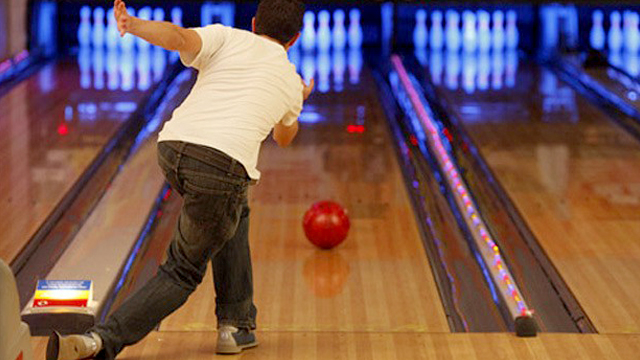 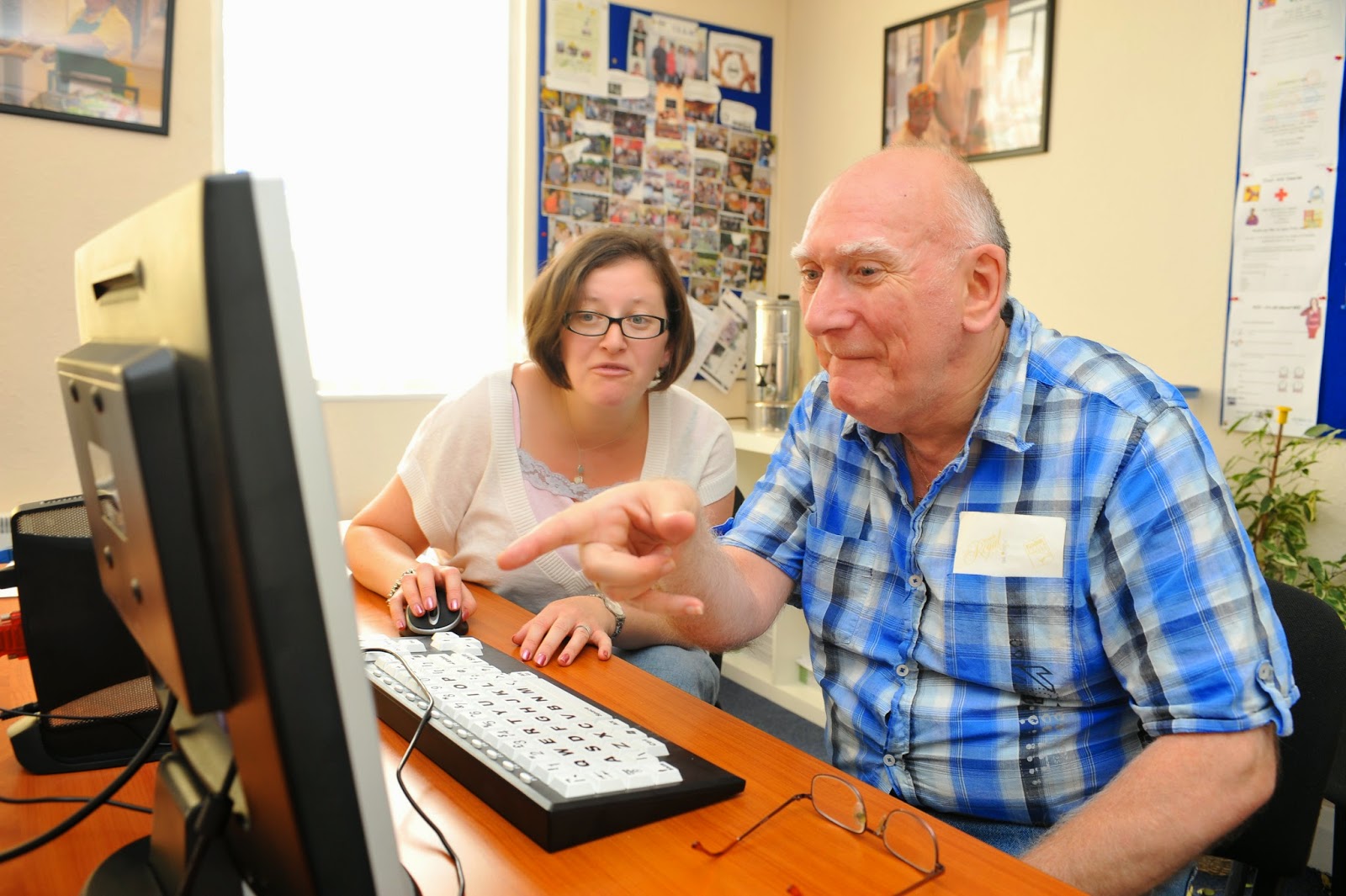 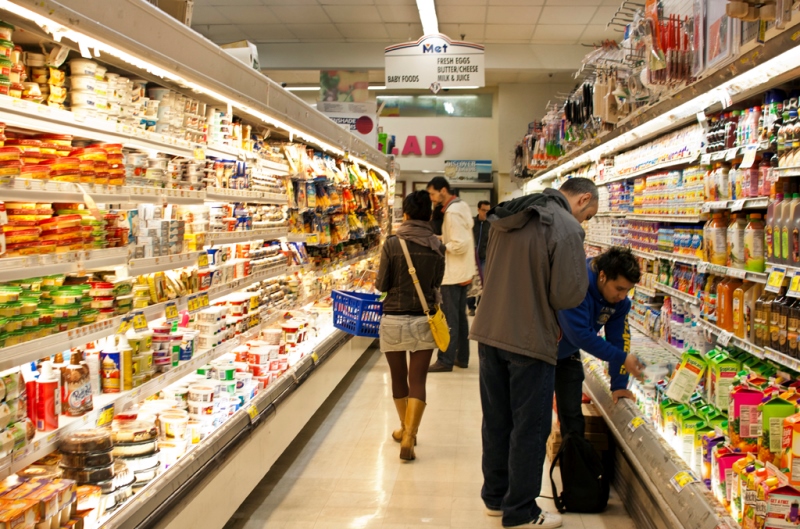 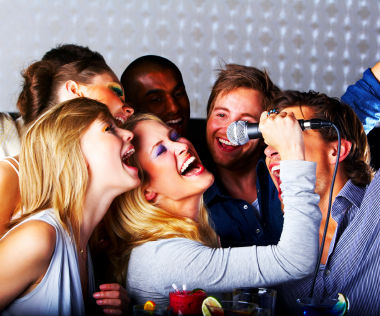 This Photo by Unknown Author is licensed under CC BY
Control of schedule and activities
This Photo by Unknown Author is licensed under CC BY-NC-ND
[Speaker Notes: Control schedule and activities]
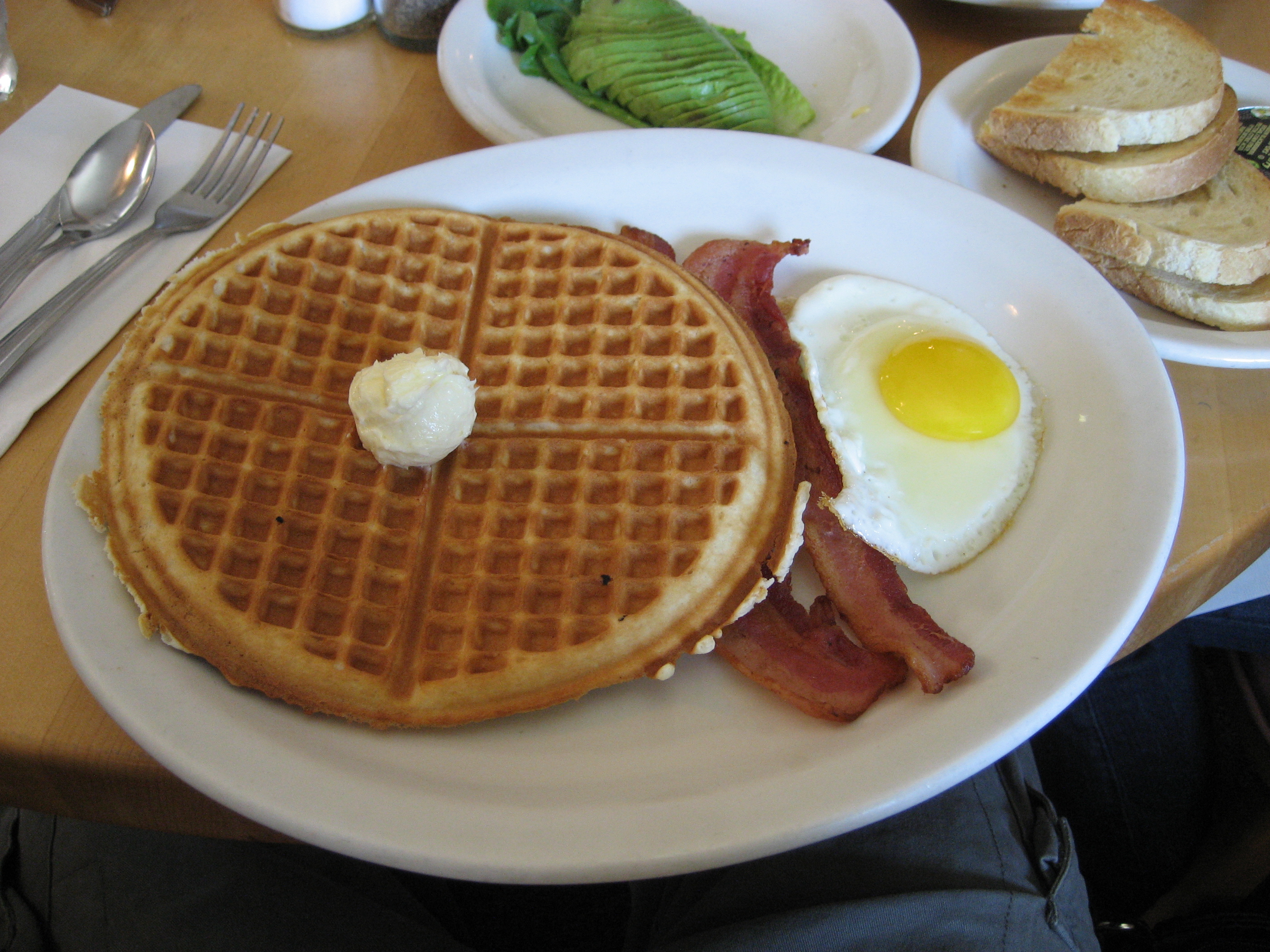 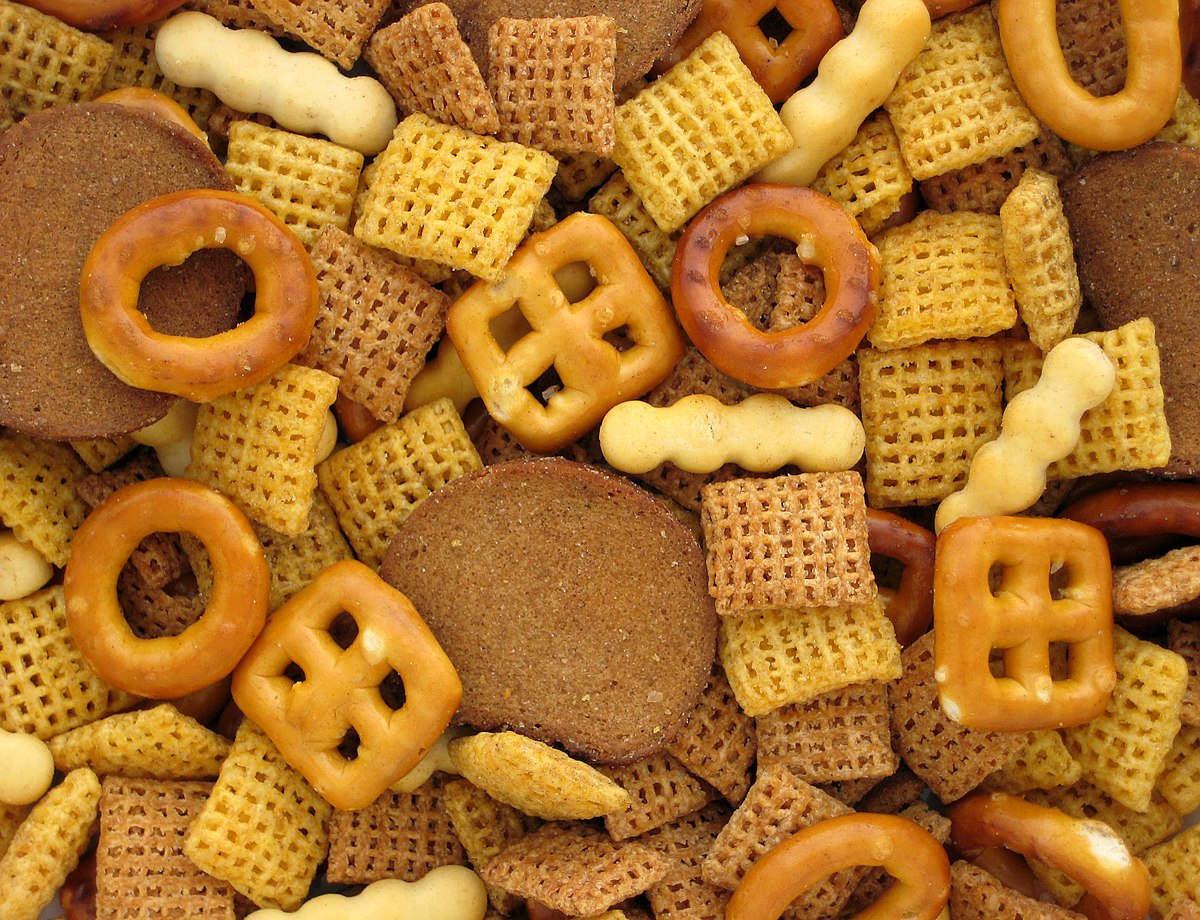 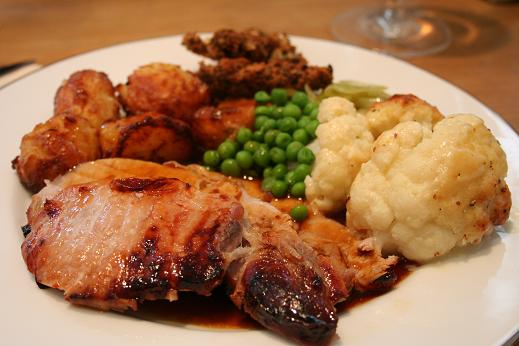 This Photo by Unknown Author is licensed under CC BY-SA
This Photo by Unknown Author is licensed under CC BY-SA-NC
This Photo by Unknown Author is licensed under CC BY-SA
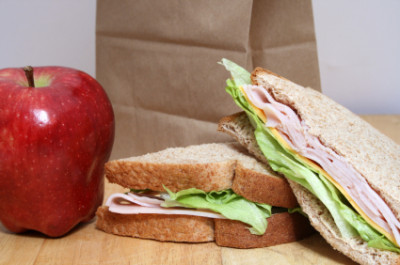 Access to Food at ANY TIME
This Photo by Unknown Author is licensed under CC BY-NC-ND
[Speaker Notes: Access to food at any time]
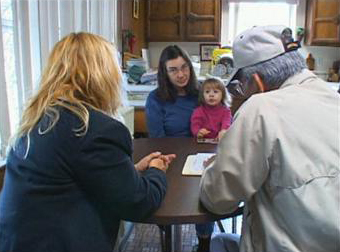 Visitors At Any Time
This Photo by Unknown Author is licensed under CC BY-SA-NC
[Speaker Notes: Visitors at any time]
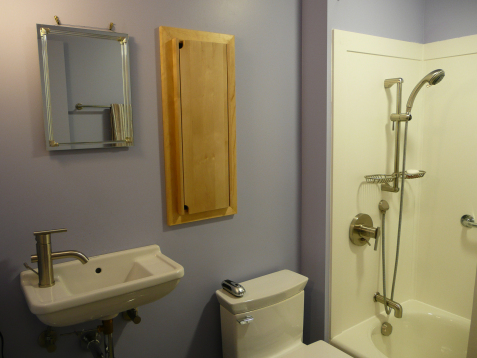 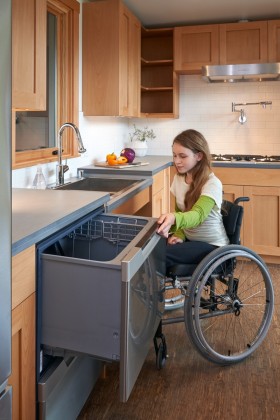 Home is Physically Accessible
This Photo by Unknown Author is licensed under CC BY-SA
This Photo by Unknown Author is licensed under CC BY-NC-ND
[Speaker Notes: Home is physically accessible]
The restriction must be  based on a specific need
The organization must show that positive interventions have been tried but haven’t worked, (it must be documented)
Restrictions must be revisited regularly to show the restriction is effective.
The organization must show that any restriction is TEMPORARY
Informed consent is required from the person whose rights are being restricted
The intervention must be shown to cause no harm
Temporary Restrictions
[Speaker Notes: Temporary restrictions]
Day Services
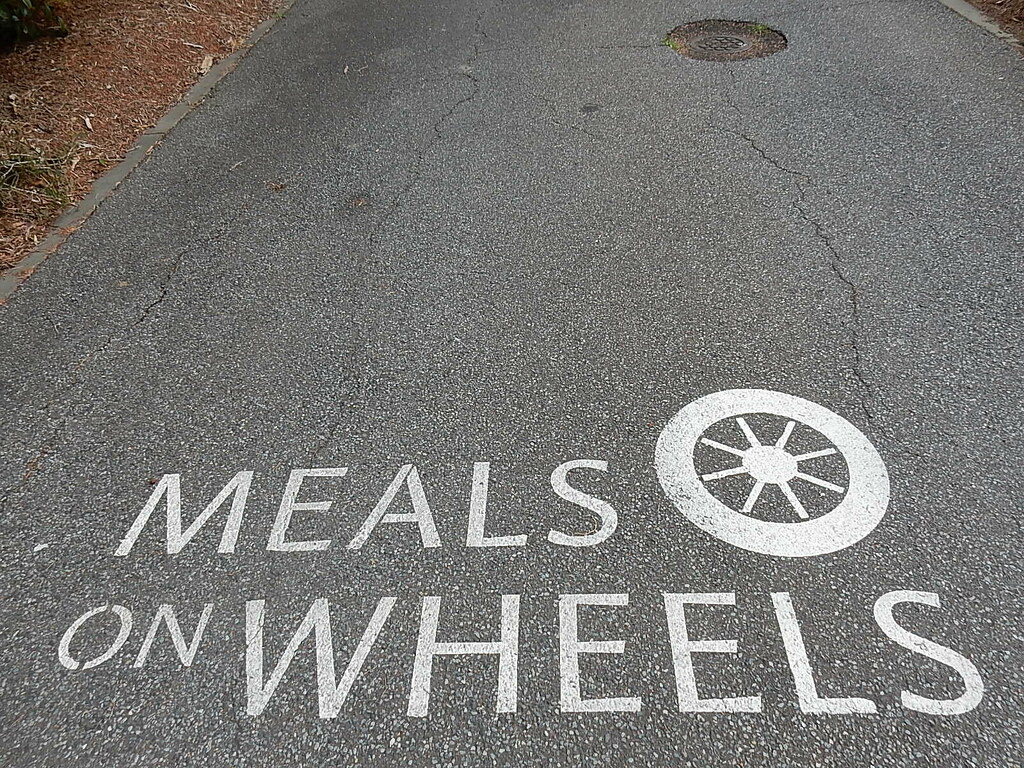 Many of the same requirements apply to day services and CILA

Day Services must include regular meaningful non-work activities in integrated community settings
People must be given information about and offered the choice to do different activities including competitive work, shopping, religious services, medical appointments, dining out, etc. 
People should be able to set  their  work schedule, break/lunch times, vacation and sick time
This Photo by Unknown Author is licensed under CC BY-SA
The HCBS 
Final Rule
What is Happening at the Federal Level
Goal and Scope of the Rule
To “ensure that individuals receiving services through HCBS programs have full access to the benefits of community living”

To “further expand the opportunities for meaningful community integration in support of the goals of the ADA and the Supreme Court decision in Olmstead” 

Applies to all HCBS authorities (1915(c), 1915(i), 1915(k)) as well as 1115 demo’s and 1915(b)(3) managed care
So what does this all mean??
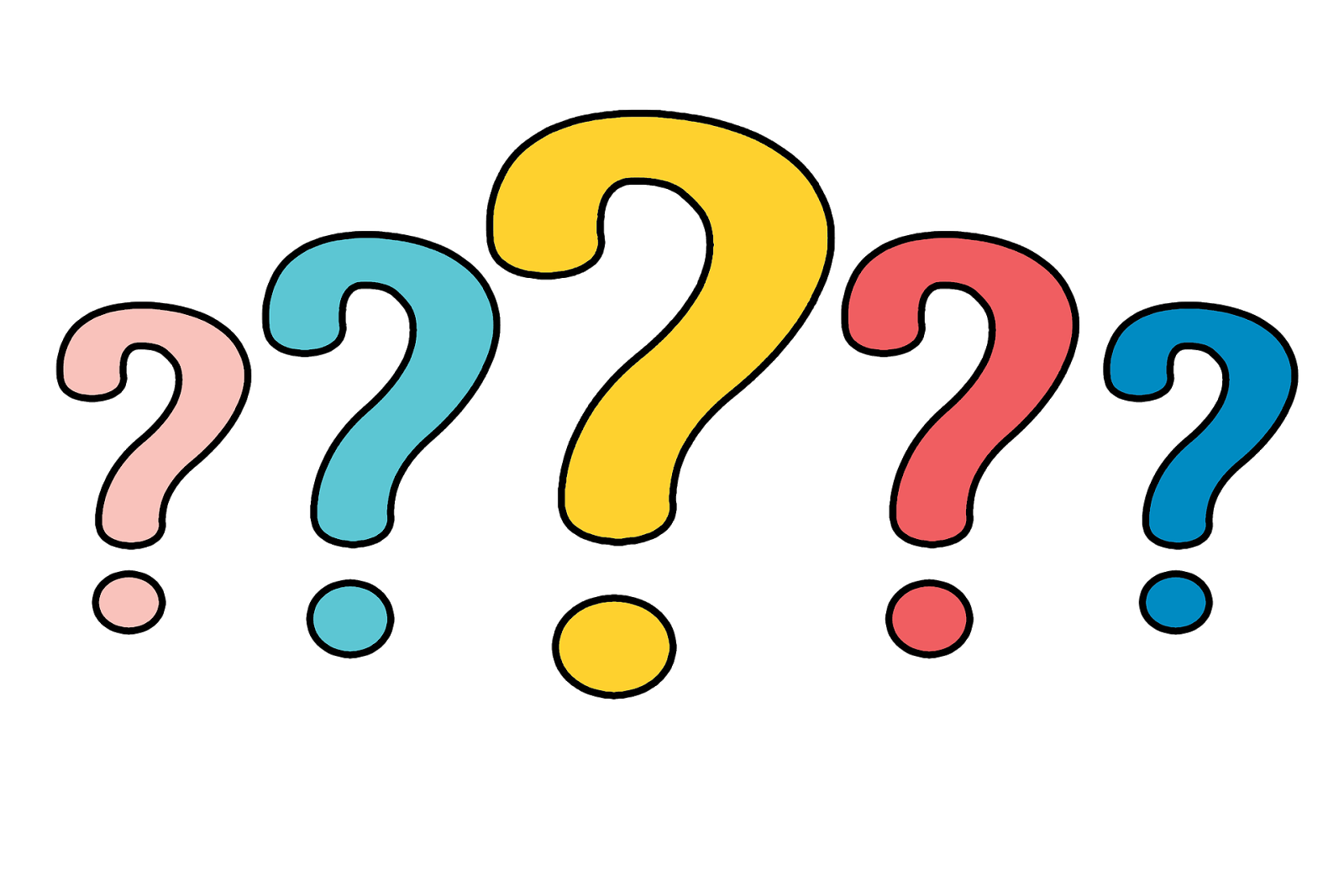 Appropriate Timing for Capacity-Building, Transitions
Assume that some people may want/need to change settings
Due process protections
Enough time for transition

Build capacity – especially non-disability-specific settings

Waiting until the end of five-year process = recipe for bad placements, bad experiences
States not planning for provider changes/closures
[Speaker Notes: Message must come from the top, this is an opportunity for systems change. 

Opportunity to build infrastructure and services. 

Stakeholder input is key, public comment period for every phase of transition planning.
 
Requires collaboration with state Medicaid agency, state DD agency and Governor’s office.]
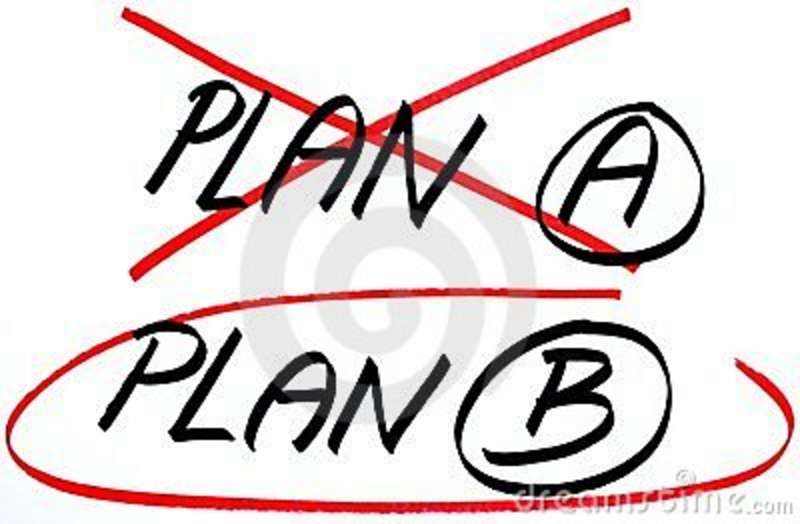 State Transition Plans: Early Trends
Plans to plan v. full initial plan

Systemic review v. minimum compliance

Ongoing compliance: how do you measure?

Reliance on biased results

Participant v. provider focus

Stakeholder involvement
Ongoing Issues
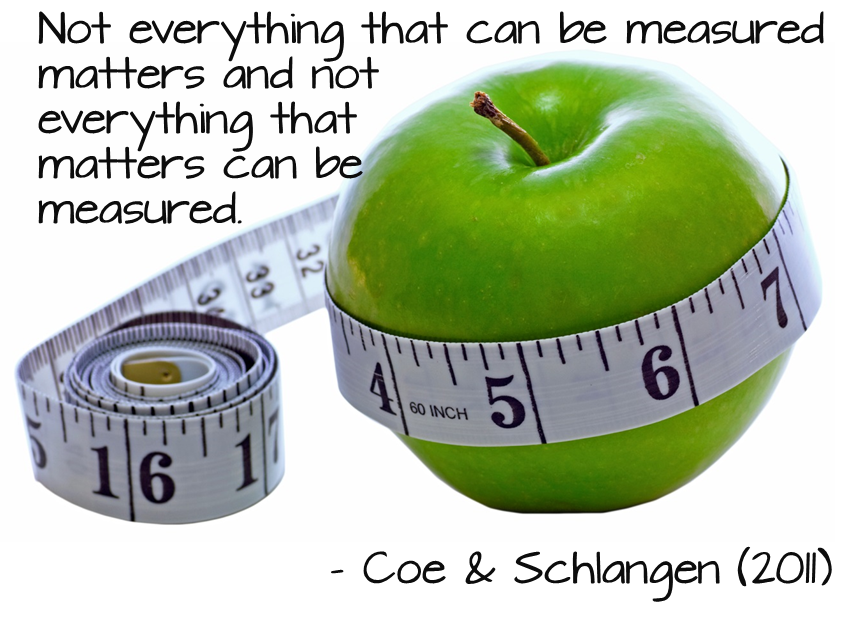 Assessments
Integration standards
Update of state regulations and policies
Transparency
Public education and involvement
Capacity building
This Photo by Unknown Author is licensed under CC BY-NC
Some states are proposing to modernize day services through the HCBS transition process:

Transforming models for facility-based day services (to a hub-and-spoke model) Phasing out sheltered workshops 
Expanding the capacity of competitive, integrated employment  
Funding help bring providers into compliance through model changes
Some states have identified day programs such as sheltered workshops and day habilitation as “settings that isolate”
CMS has said the fact that someone chose a setting does not itself make the setting compliant with the rules
Promising Practices
Tiered Standards:
a state may establish that certain settings currently in use in a home and community-based services waiver may continue within the waiver, as long as they will be able to meet the minimum standard set in the rule on or before the end of the transition period, but the state may suspend admission to the setting or suspend new provider approval or authorizations for those settings. Simultaneously, the state may establish or promote new or existing models of service that more fully meet the state’s standards for home and community-based services. This arrangement, though established through the transition plan, may continue beyond the transition period.”
Must be in the transition plan

Settings that meet the federal standard can remain in the waiver 

New settings must meet higher state standard for particular waiver

Can continue beyond 2019
Promising Practices
[Speaker Notes: States have flexibility to set different standards for existing and new settings through their statewide transition plan
Existing settings must meet the minimum standards set forth in the HCBS rules but the state “may suspend admission to the setting or suspend new provider approval/authorizations for those settings”
State may set standards for “models of service that more fully meet the state’s standards” for HCBS  a “tiered standard so that only those [settings] meeting the optimal standards established by the state will be developed in the future”
The tiered standard can extend beyond the transition plan timeframe
This allows states to “close the front door” to settings/services]
Trends in State Transition Plans
Some states are using the HCBS regs as a real opportunity to modernize services to support full integration 
Including phasing out sheltered workshops, setting size limits on residential settings, and expanding capacity of non-disability specific settings
Varied approach to presumptively institutional settings, especially “settings that isolate”
Some states are being rigorous in identifying settings that are presumed institutional (such as settings on the grounds of institutions, campuses, and sheltered workshops)
Other states are only identifying settings on the grounds of/adjacent to public institutions and have said they will seek to continue funding these settings
States that include methods to validate their systemic assessments included in the plan

Included outcomes of the assessment and any needed remediation strategies (legislative changes, contract changes and changes to regulations)

Appropriate 30 day comment period and inclusion of a summary and response to comments collected.
For initial approval:
·A comprehensive site-specific assessment of EVERY HCBS setting, including necessary strategies for validating results. 

·Draft remediation strategies with a timeline for the remediation strategies that align with the end of the HCBS transition period (Marcy 17, 2019). 

·Site specific remediation strategies

·Identifying a heightened scrutiny process for settings that are identified as presumed to be institutional.
For full approval:
For full approval continued
·Identify a process for communicating with beneficiaries who may be impacted by changes, closures, etc.

·Establish ongoing monitoring and quality assurance processes. 

Process to evaluate privately-owned homes, can’t assume they don’t have characteristics that isolate. 

·Plans to ensure that there is adequate capacity in the state for non-disability specific settings

·No reliance on reverse integration for non-residential services
What Does Illinois Need to Hear From Me?
Making Formal Comments to Illinois 
Statewide Transition Plan (STP)
Things to Consider…
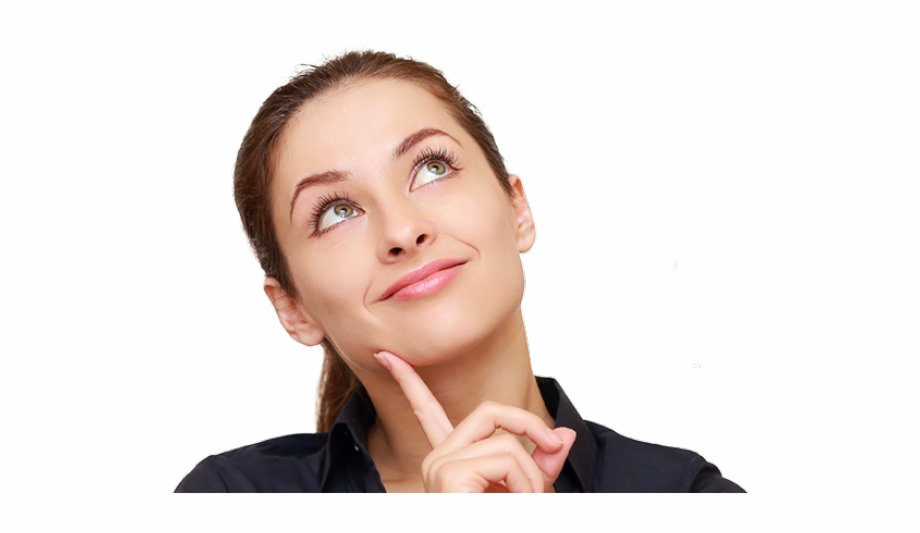 Your comments can be personal about the vision you have for IL

Your comments DO NOT have to be policy specific 

Your comments can be VERY policy specific

BOTTOM LINE:  Your comments just need to include what YOU think the State needs to hear as they continue on the quest towards compliance with the HCBS settings rule
Comments From a Personal Perspective:Tell YOUR Story!
What is my vision for services?
The Rule is designed to make sure that the services you receive provide the opportunity for integration and access to the community, choice, individual rights, and independence.
Integration and Access
Integration and access to the community means that you have the same chances to be an active and included member of your neighborhood and community as someone without disabilities.
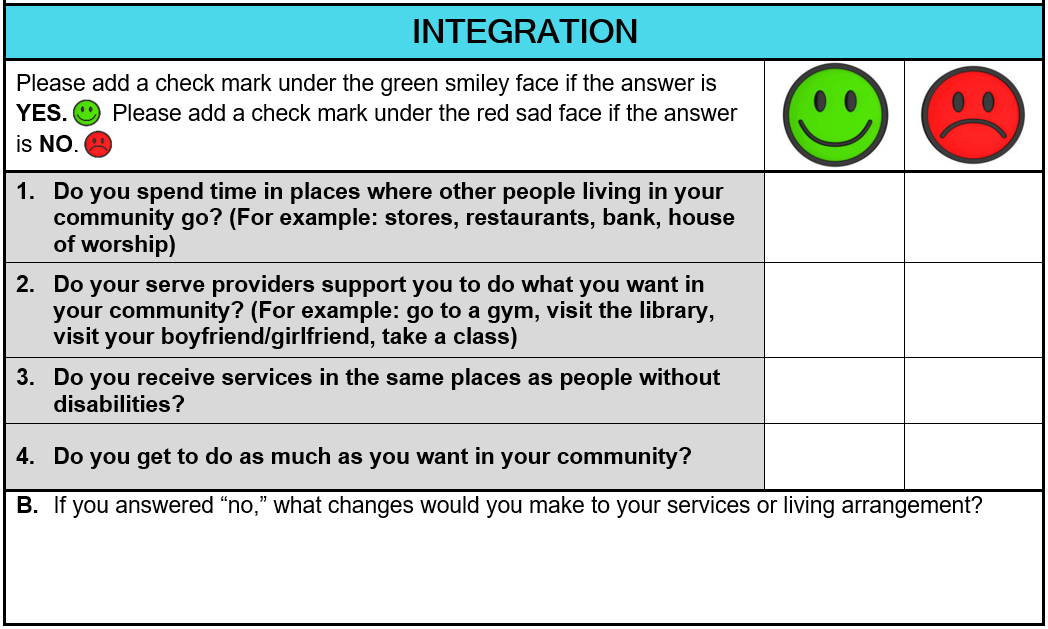 You should have opportunities to:
 
• find competitive employment working alongside people without disabilities 
• participate in local activities 
• access services in the community just like people without disabilities
CHOICE
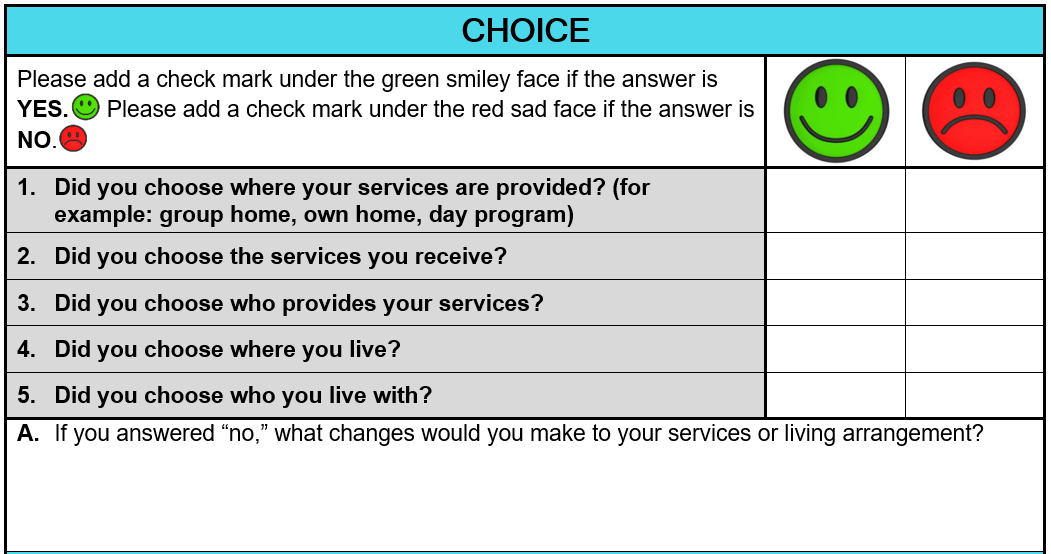 Choice means that you can select the services and supports that you need, as well as who provides them and where you receive them. You should have options to live and receive services in places that are for people with and without disabilities
Some of the individual rights you should have are: 
• being able to lock your doors 
• using the phone when you want 
• coming and going as you please 
• having time alone when you want
INDIVIDUAL RIGHTS
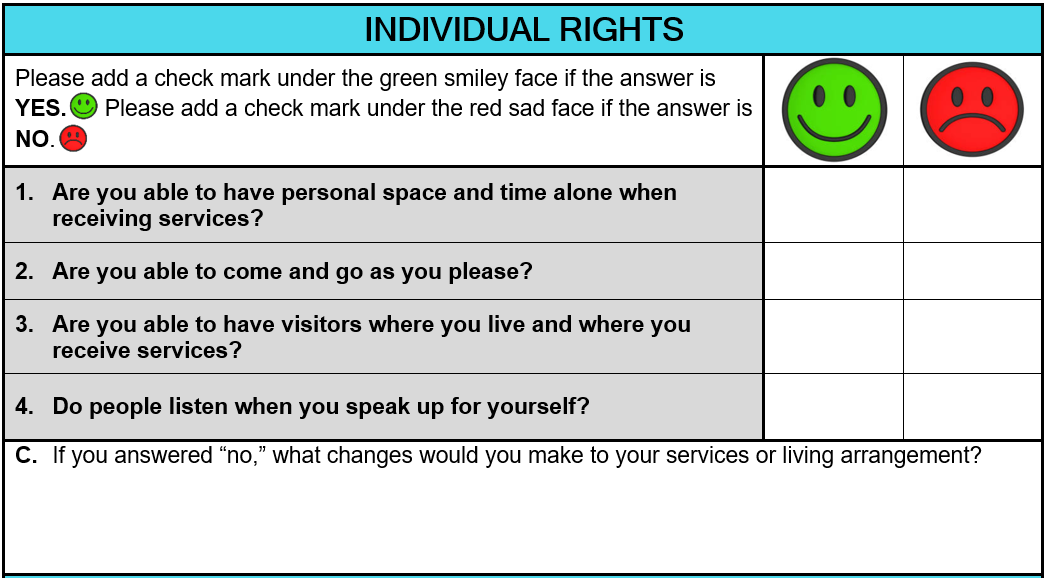 Individual rights include privacy, dignity and respect, and freedom from coercion and restraint
Some examples of independence are: 
• setting your own schedule 
• choosing where you want to go 
• controlling your own budget
INDEPENDENCE
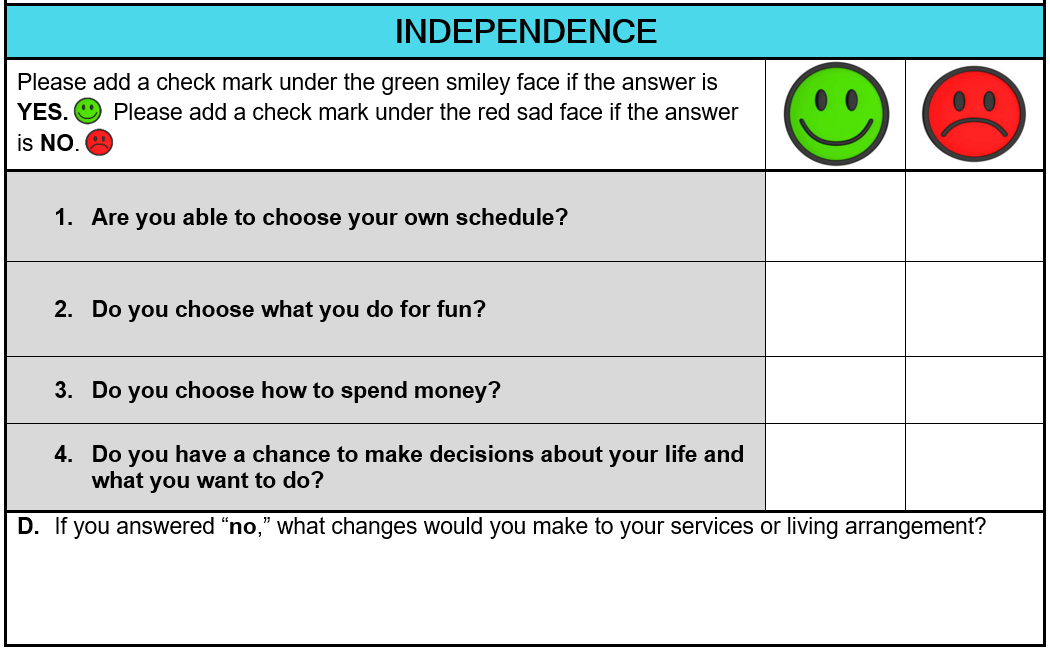 Independence means that you are in charge of making decisions about your life and what you want to do. These decisions include your daily activities, your surroundings, and the people you interact with.
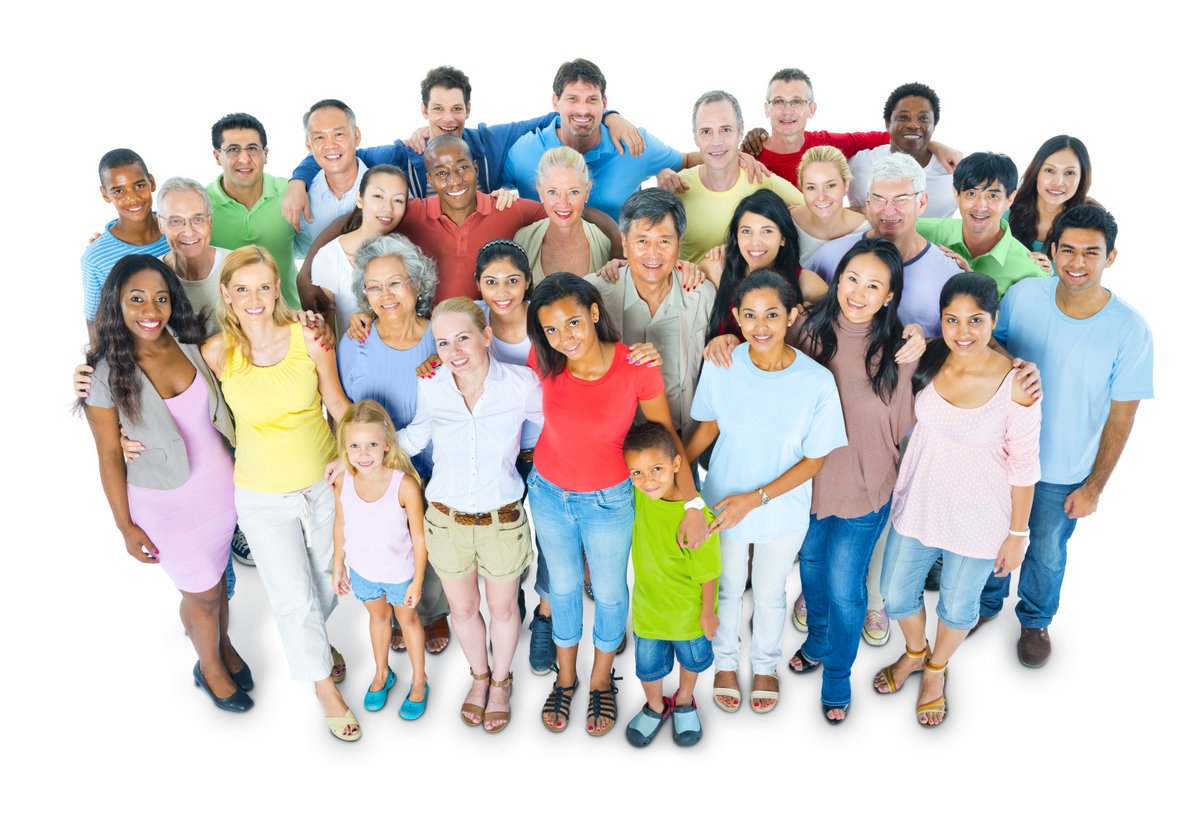 Tell Your Story
Your stories and experiences are among the most powerful tools for change. Sharing them effectively with professionals, legislators and other advocates can make a big impact.
Personal Public Comment Example
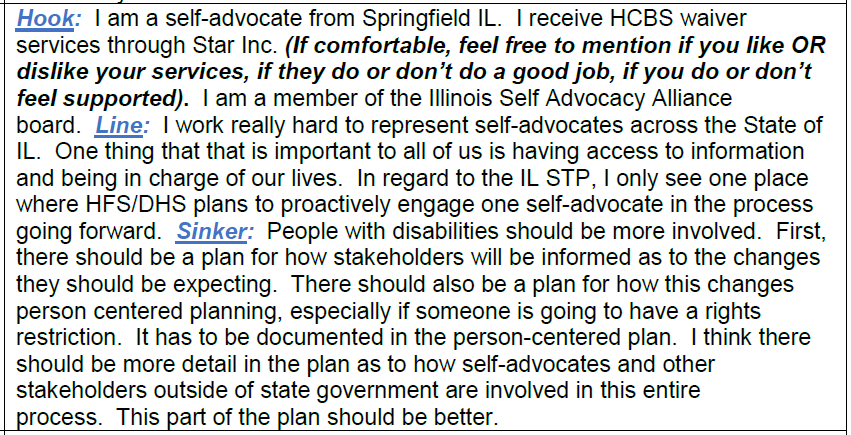 Use the “Hook, Line and Sinker” Approach: 

• Hook: Details about you or your family (including your disability, where you live, etc.) 
• Line: Your main concern (and a specific story or fact that shows the problem) 
• Sinker: What you want changed and how you want it changed
Policy Specific Public Comment
Analysis:  Every HCBS setting in IL will need to be compliant, therefore every HCBS setting in IL needs to be assessed as to whether they meet the standards set forth in the rule.

EXAMPLE COMMENT:  We agree that all settings of 100 or more should be reviewed and that is a place to START.  There should be a detailed plan as to how every setting in IL will be assessed as to their compliance with the settings rule either through review directly related to this process or through other regular review schedules as soon as possible to ensure that if a setting needs a lot of remediation there is a plan to do so that gets the setting into compliance before the 2022 deadline.

Simply Put:  Review ALL settings!
Specific Points in  Current STP:Assessing Settings
According to STP:  

All Community Day Service agencies serving 100 or more individuals in one building, will be assessed to ensure they meet the qualities of home and community-based settings
According to STP 78% of HCBS Settings require no remediation to comply with new HCBS Settings rules.   
Analysis:  It has been 6+ years since settings were assessed and categorized.  A lot can change in 6 years.  We feel we are operating from a flawed foundation.  We are worried that if we do not know exactly where we are today we will have a more difficult time to determine a path forward.
SAMPLE COMMENT:  IL should publicize all settings categorizations so public comment can be received.  There should be a detailed plan as to how every setting in IL will be assessed as to their compliance with the settings rule either through review directly related to this process or through other regular review schedules as soon as possible to ensure that if a setting needs a lot of remediation there is a plan to do so that gets the setting into compliance before the 2022 deadline.  People actually receiving services and their families need to be included in AT LEAST an advisory capacity as settings are being reviewed to ensure a full picture is being provided.
Simply Put:  Review every setting and include families and individuals who receive services and their families in the assessment.
Specific Points in Current STP:  Assessing Settings
Specific Points Current STP:  Stakeholder Engagement
According to current STP there is one identified area where “one person with a developmental disability” will participate in a portion of the review process.

Consideration:  This is inadequate.  

Comment:  The STP should include multiple access points for self-advocate and family engagement throughout this process.  Stakeholder engagement should not just be limited to heightened scrutiny, but also included in policy decisions, assessments of provider settings (not just those under heightened scrutiny), and in an advisory capacity for the entire STP.  It is imperative that those receiving services are informing decisions, not just those voices of those providing services.

Simply Put:  Nothing about us without us at EVERY step!
Specific Points in Current STP:  Education and Outreach
According to current STP there are will be many changes in the coming months that include new requirements for providers and new ways people will be served.

Consideration:  Changes of this magnitude require robust communication strategies to ensure everyone is on the same page to the greatest extent possible. 

Sample Comment:  Provide ongoing consumer friendly updates in state HCBS website for stakeholders to review feedback from CMS on STP, public comments submitted by stakeholders & state’s responses as well as key milestones regularly updated until final CMS approval is received.

Simply Put:  Share information and make it accessible.
Specific Points in Current STP:  BOLD POLICY
According to current STP there are nods to consideration of technology and supported housing as options for services in Illinois

Consideration:  Use of technology and expanding supportive living/housing is ESSENTIAL to expanding community services.

SAMPLE COMMENT:  Illinois should follow the lead of promising practices identified by other states to expand HCBS service options for people and use the settings rule as the opportunity to make policy decisions that could include becoming a technology first state OR making supported housing/living a permanent waiver option for all service recipients.

Simply Put: Illinois needs to walk the walk!
Don’t worry!  Use the ICDD Public Comment Builder – Whoohoo!
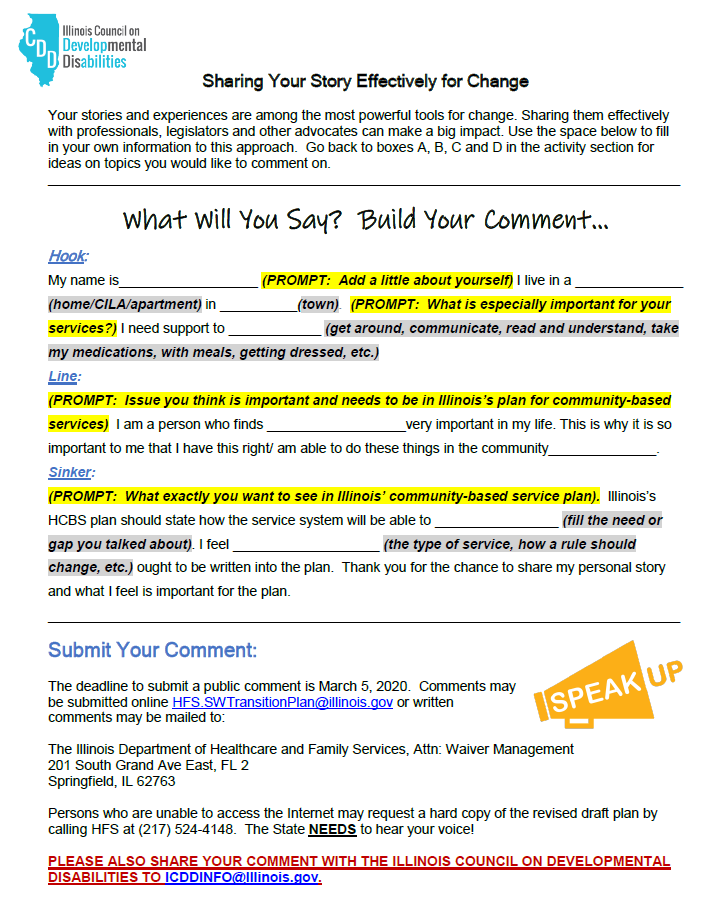 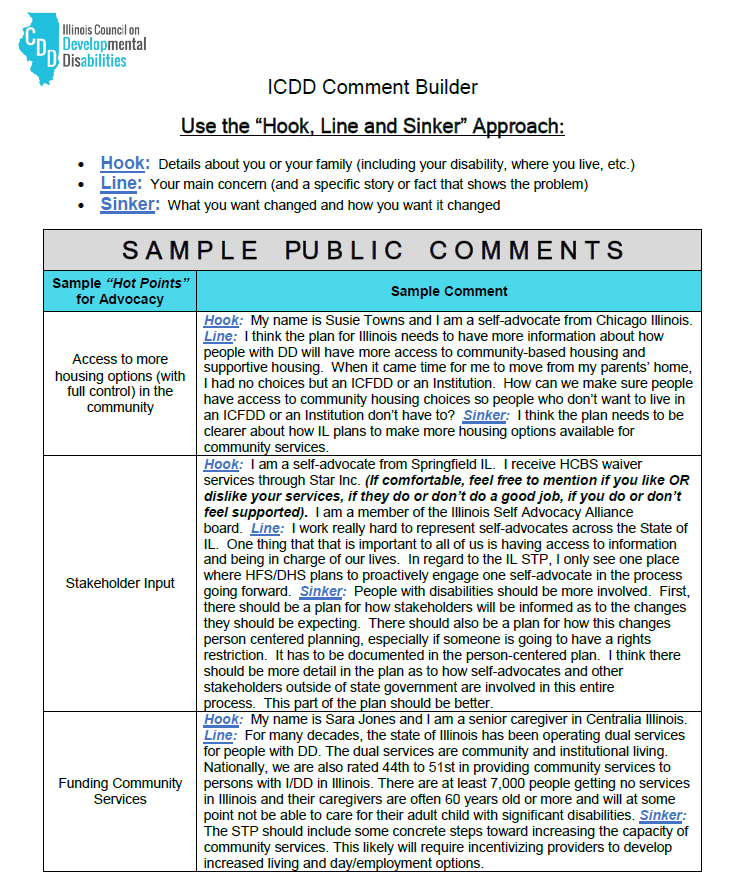 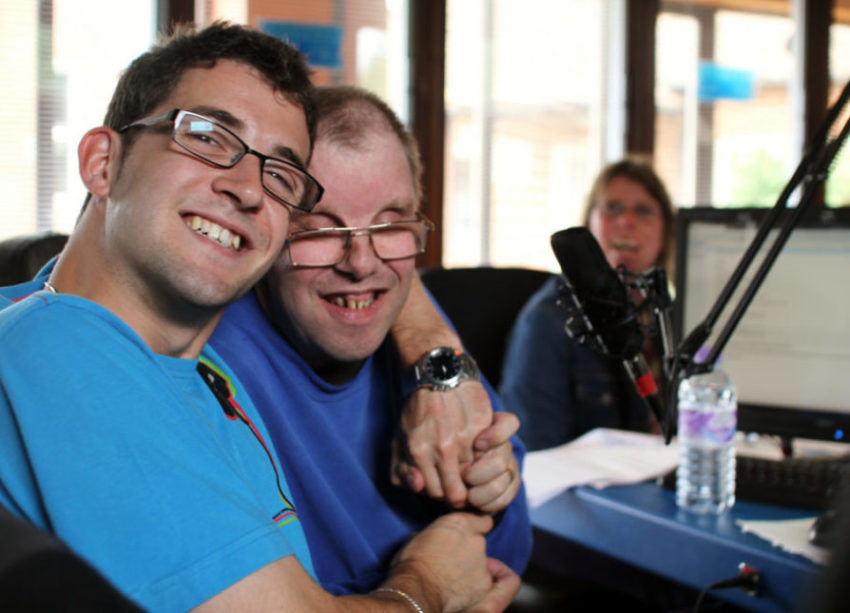 In Summary…
Your comments can be personal about the vision you have for IL

Your comments DO NOT have to be policy specific 

Your comments can be VERY policy specific

BOTTOM LINE:  Your comments just need to include what YOU think the State needs to hear as they continue on the quest towards compliance with the HCBS settings rule
Act Now!
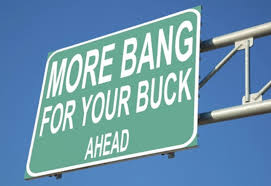 Let’s Review:
Limited money for community services
More than 7000 people waiting for services


HCBS settings rule can help ensure HCBS $$ is 
spent services that help people live, work, learn, 
Play, love in the community living
[Speaker Notes: Let’s Review:
Illinois only spends a little bit of money on home and community-based services (more than 7000 people waiting for services).  We want to make sure we get bang for our buck and that the money spent is for services in the community so people can live, work, learn, play, love in the community like everyone else.]
We Need A Robust Transition Plan
[Speaker Notes: Without a strong transition plan, this will not happen.  We need to tell them:
Strengthening assessment
Has details
Increasing stakeholder involvement
Invest
Make the plan and requirements strong to stay true to the spirit of the rule – redo the tool, strengthen oversight, reporting, transparency and funding
More details
Increase stakeholder involvement at every point, not just now
Put your money where your mouth is as a state to make the settings rule a reality]
Who? What? Where? When? Why? How?
IN PERSON:
February 27, 2020, 10am to 11:30am 
Community Alternatives Unlimited
8765 W. Higgins Rd. Ste. Suite 300, Chicago, Ill. 60631                       
RSVP preferred, but not required, to Elizabeth at eramossosa@cau.org 

March 3, 2020, 10am to 11:30am 
Illinois State Capitol
501 S. Second Street, Room 122B, Springfield, IL  62756 
RSVP not required
Speak Up and Speak Out…. In Writing
March 5 - Comments are DUE!

Submitted online HFS.SWTransitionPlan@illinois.gov 
or 
Written comments may be mailed to: 

The Illinois Department of Healthcare and Family Services
Attn: Waiver Management 
201 South Grand Ave East, FL 2 Springfield, IL 62763
Comments can range from very personal and tell stories to factual and focused on public policy.

Themes can include:
Nothing about us without us
Strong assessments for everyone
Shine some sunshine on the process
Talk to us often
Put IL’s money where its mouth is!
Say It Again Sam
[Speaker Notes: Key points again:
Can be from the heart, non technical – this is what community looks like to me
This what I/my family wants – this is what we don’t want
This is what my organization wants to do but can’t – here are the barriers

Themes can include:
More frequent stakeholder input – Nothing about us without us
Right assessment tools for all services/settings
Transparency – let us see and understand how Illinois is making the settings rule happen
Communications – talk to us often
Increased investment in community living to make it happen – Put IL’s money where its mouth is!]
March 5 -Comments are due, Illinois will write them up, respond to them as needed and submit the plan to CMS
CMS will approve the draft and/or work with the state to address concerns
Once approved, Illinois will add to the plan and work to begin implementing it and submit a final transition plan for approval to CMS – This will require further comments from people!
March 2022 – Settings rule is required to be implemented to get federal dollars for HCBS.
Next Steps and Questions
[Speaker Notes: Highlight - themes: 
Assessments
Make the plan and requirements strong to stay true to the spirit of the rule – 
	Consistent assessment,
	redo the tool, strengthen oversight, reporting, transparency and funding
Strong assessments
Increase stakeholder involvement at every point, not just now
Communications transparencies - 
Put your money where your mouth is as a state to make the settings rule a reality

Strengthening assessment
Providing more details
Increasing stakeholder involvement
Invest
Make the plan and requirements strong to stay true to the spirit of the rule – redo the tool, strengthen oversight, reporting, transparency and funding
More details
Increase stakeholder involvement at every point, not just now]
www.hcbsadvocacy.org 

www.medicaid.gov/HCBS  

https://www.c-q-l.org/HCBS-ACT/hcbs-act-explaining-hcbs
HCBS Resources:
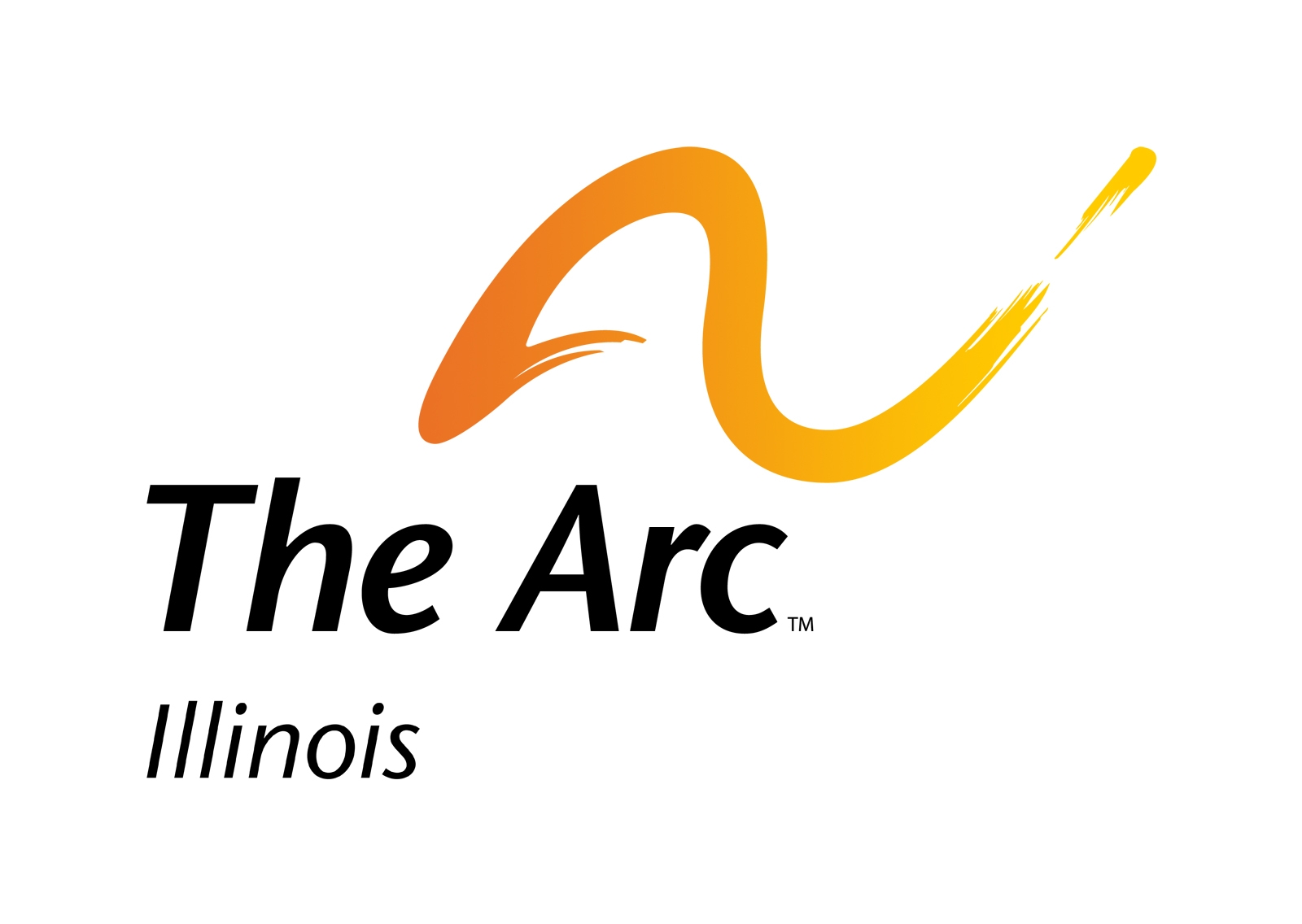 Questions?
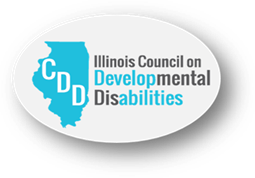 Contact Us!
Meg Cooch, Meg@thearcofil.com
Mariel Hamer, Mariel.Hamer@illinois.gov 
Nicole Jorwic, Jorwic@thearc.org
Kim Mercer-Schleider, Kimberly.Mercer-Schleider@illinois.gov
Leanne Mull or Carl Nave, leanneadvocacy@gmail.com
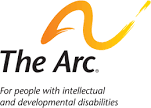 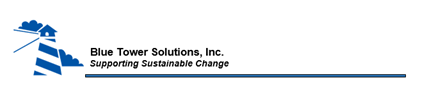